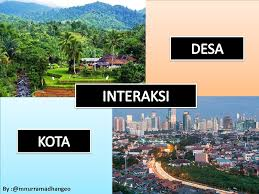 Oleh : Listasari Simbolon
Interaksi adalah hubungan timbal balik yang sangat berpengaruhantara dua wilayah atau lebihyang dapat menimbulkan gejala, kenampakan atau permasalahan baru.
Kekuatan interaksi antara kota dengan desa berkaitan dengan jarak desa ke pusat kota.
Semakin jauh jarak desa ke pusat kota maka interaksinya semakin lemah dan sebaliknya.
PENGERTIAN
Menurut Bintarto, Wilayah wilayah interaksi membentuk lingkaran lingkaran yang dinamakan Zona interaksi
1. Zona interaksi.
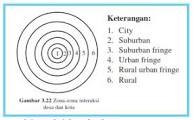 1. Zona interaksi.
City : Pusat kota
Sub Urban : suatu wilayah yg memiliki suasana penghidupan seperti perkotaan dan merupakan tempat tinggal penglaju
Sub urban fringe : daerah peralihan antara desa dan   kota
Keterangan gambar
4. Urban Fringe : Batas terluar kota yang
	mempunyai sifat sifat mirip dengan 	kota
5. Rural urban frinfe : wilayah yang 	terletak 	antara desa kota yang 	ditandai dengan pola penggunaan 	lahan campuran
6. Rural : daerah pedesaan
Keterangan gambar
Interaksi desa kota dapat terjadi melalui
K.K.N ( Kuliah Kerja Nyata )
A.M.D ( ABRI Masuk Desa
Penyuluhan
dll
Interaksi desa kota
Faktor faktor yang mempengaruhi interaksi
1. Adanya eilayah wilayah yang saling melengkapi. Maksudnya adanya wilayah wilayah yang berbeda dalam ketrsediaan sumber daya alam.
2. Adanya kesempatan berintervensi, artinya suatu hal atau keadaan yang dapat melemahkan pola interaksi antarwilayah sebagai akibat adanya alternati penggantisuatu sumber daya yang dibutuhkan oleh suatu daerah.
Edward Ullman
Faktor faktor yang mempengaruhi interaksi
3. Adanya kemudahan transfer atau pemindahan dalam ruang.
Faktor yang mempengaruhi terjadinya transfer dalam ruang :a. 	Jarak mutlak dan relatif tiap wilayahb. 	Biaya transfortasic. 	Kelancaran prasarana transportasi antar  	wilayah
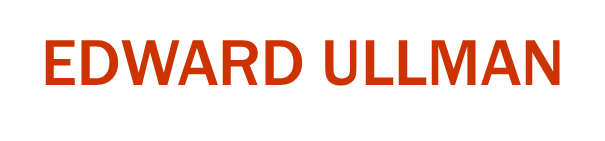 1. MODEL GRAVITASI ( ISAAK Newton )
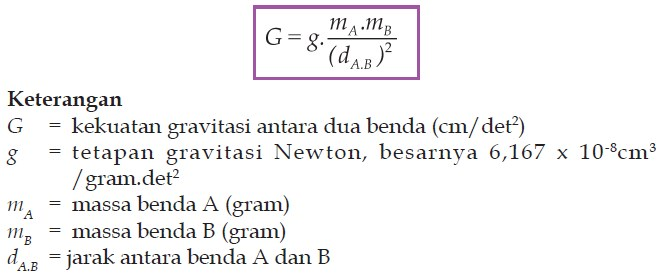 TEORI TEORI INTERAKSI
2 kekuatan interaksi
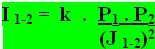 RUMUS  INTERAKSI
I 1-2 = kekuatan interaksi daerah  1 dan 2
k 	= konstanta empiris (umumnya 1)
P1 	= jumlah penduduk wilayah 1
P2 	= jumlah penduduk wilayah 2
J1-2 	= jarak mutlak antara wilayah 1 dan 2
kekuatan interaksi
CONTOH SOAL
Diketahui jumlah penduduk kota Kuningan adalah 50.000 jiwa dan kota Sumedang adalah 40.000 jiwa. Jarak antara kota Kuningan dengan kota Sumedeang adalah 1.000 km. Berapakah kekuatan interaksi antara kedua kota tersebut?
kekuatan interaksi
CONTOH SOAL
Jawab: 	I¹-² 	=  k . P1 . P2
                			(J 1-2)²
 	= 1. 50.000 . 40.000 (1000) ²
  	= 1. 200.0000.000
 		1.000.000	= 2.000
Jadi nilai interaksi kota Kuningan dengan kota Majalengka adalah 2.000.
kekuatan interaksi
3. Titik henti
RUMUS TITIK HENTIKeterangan:
DAB = jarak titik henti
dAB = jarak wilayah A dan B
PA = jumlah penduduk kota A
PB = jumlah penduduk kota B
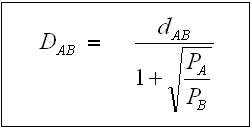 Titik henti
CONTOH SOAL
Diketahui penduduk 
kota A = 250.000 jiwa dan 
kota B = 100.000 jiwa. 
Jarak antara kota A dan B adalah 
75 km. Dimanakah lokasi titik henti?
Titik henti
CONTOH SOAL
JAWAB
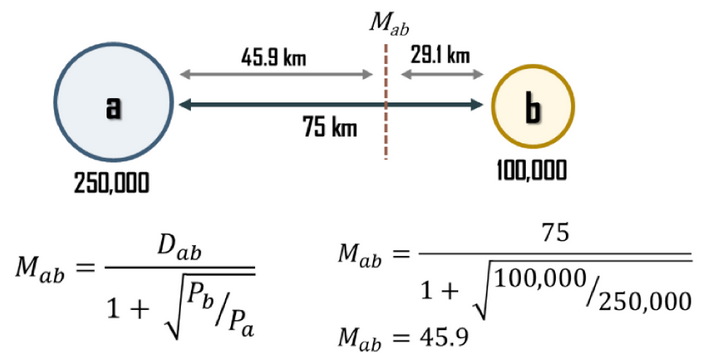 Titik henti
Contoh soal ke 2 
JUMLAH PENDUDUK KOTA  A 40.000 JIWA, KOTA B.80.000 JIWA JARAK KOTA A DAN B 
80 KM.  TENTUKANLAH  TITIK HRNTI ANTARA KOTA A DAN  B.
4. Indeks konektivitas
Oleh K. J. Kansky menentukan kekuatan arus interaksi barang/jasa antar wilayah yang dihubungkan oleh jaringan jalan. Kekuatan interaksi ditentukan oleh indeks konektivitas yang dapat dihitung dengan rumus sebagai berikut:
Indeks konektivitas
RUMUS INDEKS KONEKTIVITAS
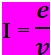 Keterangan:

I = indeks konektivitas
e = jumlah garis/jaringan halan
v = jumlah titik/kota
Indeks konektivitas
Contoh penerapan
Berapakah nilai konektivitas dari
sebuah jaringan kota di bawah ini:
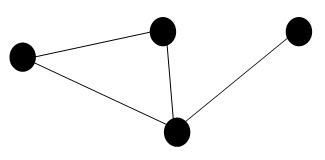 I =  e
       v
    = 4/4 
    = 1
Indeks konektivitas
PENGARUH POSITIF INTERAKSI DESA KOTA bagi kota
Bahan pangan kota terpenuhi oleh pasokan dari desa dan begitu juga sebaliknya
Tenaga kerja tercukupi dari penduduk desa
Produk dari kota dapat di sebarkan ke seluruh pelosok desa
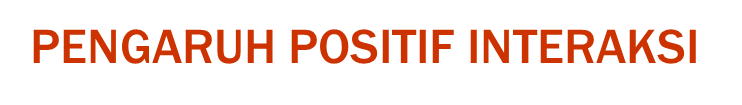 Dampak positif interaksi desa kota bagi desa
Teknologi pertanian menjadi meningkat.
	Teknologi yang didatangkan dari kota 	dapat meningkatkan perkembangan 	pertanian, dulunya yang menggunakan 	teknologi yang sederhana menjadi super 	canggih, hal ini tidak luput dari 	perkembangan teknologi transportasi 	yang memudahkan arus barang dari kota 	menuju desa dan begitu juga sebaliknya
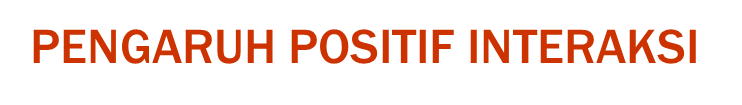 Dampak positif interaksi desa kota bagi desa
b.	Pendidikan di desa semakin maju 
c.	Sarana dan prasarana transportasi 	meningkat
d. 	Produktivitas desa semakin 	meningkat, dengan hadirnya 	teknologi tepat guna kualitas 	kewirausahaan meningkat
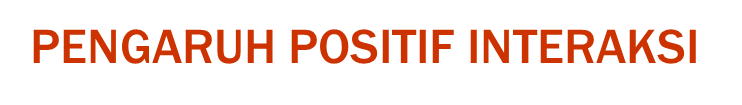 Dampak positif interaksi desa kota bagi desa
e. 	Kesadaran atas keluarga berencana 	meningkat
f. 	Koperasi dan organisasi sosial 	semakin berkembang.
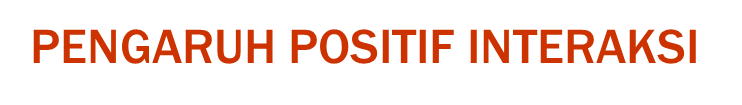 Dampak negatif interaksi desa kota bagi kota
a. Meningkatnya jumlah pengangguran dan penduduk miskin
b. Akibat urbanisasi penduduk kesulitan mencukupi kebutuhannya 
c. munculnya pemukiman kumuh 
	dan degradasi kualitas lingkungan
Dampak negatif interaksi
Dampak negatif interaksi desa kota bagi desa
a. Kehidupan agraris memudar
b. Konsumerisme dan kriminalitas meningkat
c. Tenaga produktif bidang pertanian   berkurang
d. Perubahan tata guna lahan yang semulanya lahan produktif menjadi lahan kritis.
Dampak negatif interaksi
Dampak positif interaksi desa dan kota bagi desa
a. Teknologi pertanian menjadi meningkat.
Teknologi yang didatangkan dari kota dapat meningkatkan perkembangan pertanian, dulunya yang menggunakan teknologi yang sederhana menjadi super canggih, hal ini tidak luput dari perkembangan teknologi transportasi yang memudahkan arus barang dari kota menuju desa dan begitu juga sebaliknya.
b. Pendidikan di desa semakin maju
c. Sarana dan prasarana transportasi meningkat
d. Produktivitas desa semakin meningkat, dengan hadirnya teknologi tepat guna kualitas kewirausahaan meningkat
e. Kesadaran atas keluarga berencana meningkat
f. Koperasi dan organisasi sosial semakin berkembang
Urbanisasi dan pengaruhnya terhadap desa
Pengertian urbanisasi
Perpindahan penduduk dari desa ke kota
Suatu proses pembengkakan tau penggelembungan kota yang diakibatkan oleh Adanya peningkatan jumlah penduduk yang sangat  cepat
Proses pertambahan jumlah kota pada suatu willayah atau negara yang disebabkan, perkembangan sosian, ekonomi dan kemajuan teknologi.
Proses berubahnya suasana kehidupan pedesaan menjadi kehidupan perkotaan.
Faktor penyebab urbanisasi
Kemiskinan yang terjadi di desa. ...
Lapangan pekerjaan yang terbatas. ...
Desa memiliki upah buruh yang lebih rendah daripada di kota.
Desa memiliki adat istiadat yang ketat bagi yang mereka berpendidikan.
Faktor penarik terjadinya urbanisasi
1. Penduduk desa yang menganggap bahwa di kota memiliki banyak pekerjaan dan mudah mendapatkan penghasilan.
2. Kota memiliki fasilitas yang lengkap terutama pada bidang pendidikan,rekreasi, dan kesehatan.
3. Kota dianggap memiliki tingkat kebudayaan yang lebih tinggi.
4. Kota dianggap sebagai tempat untuk menggantungkan keahlian.
5. Kota memiliki tingkat upah yang lebih tinggi.
Dampak urbanisasi
Dampak positif urbanisasi bagi desa (daerah asal) sebagai berikut:
1. Bagi desa yang padat penduduknya, urbanisasi dapat mengurangi jumlah penduduk. 
2. Meningkatnya kesejahteraan penduduk desa melalui kiriman uang dan hasil pekerjaan dari keluarga yang bekerja secara layak di kota. 
3. Mendorong pembangunan desa karena penduduk telah mengetahui kemajuan dikota. 
4. Mengurangi jumlah pengangguran di pedesaan.
Adapun dampak negatif urbanisasi bagi desa sebagai berikut: 
Desa kekurangan tenaga kerja untuk mengolah pertanian karena sebagian besar penduduknya pindah ke kota. 
Perilaku yang tidak sesuai dengan norma setempat akibat contoh dari gaya hidup di perkotaan sering ditularkan di kehidupan pedesaan. 
Desa banyak kehilangan penduduk yang memiliki potensi dan berkualitas.
Dampak positif urbanisasi bagi kota sebagai berikut: 
Kota dapat memenuhi kebutuhan jumlah tenaga kerja. 
Semakin banyaknya sumber daya manusia yang berpotensi dan berkualitas.
Dampak negatif urbanisasi bagi kota sebagai berikut. 
Meningkatnya pengangguran di perkotaan 
Munculnya tunawisma, tunasosial dan gubuk-gubuk liar di kota. 
Meningkatnya kemacetan lalu lintas. 
Meningkatnya kejahatan, pelacuran, perjudian, dan bentuk masalah sosial lainnya.
Bagaimana Menanggulangi Dampak Urbanisasi?
Urbanisasi tidak bisa dicegah dan ditanggulangi selama disparitas pembangunan antar daerah terutama antara perkotaan dan pedesaan masih terjadi. Untuk mengantisipasi dan mengatasi masalah-masalah yang timbul akibat urbanisasi, pemerintah perlu menyusun kebijakan yang orientasinya adalah membangun daerah pedesaan dengan menciptakan lapangan kerja serta perputaran ekonomi yang tinggi di daerah pedesaan untuk meratakan pembangunan.
Program-program yang dapat diintensifkan seperti Program Nasional Pemberdayaan Masyarakat (PNPM) pedesaan yang di prioritaskan untuk kewirausahaan dan pembangunan ekonomi jangka panjang sehingga masyarakat desa tidak tertarik lagi untuk pindah ke perkotaan dan memilih untuk membangun desanya.
Selain itu juga dapat dilakukan dengan pemberikan dana bantuan untuk pembangunan desa atau mungkin dengan menyama-ratakan upah minimum regional antara perkotaan dan pedesaan seperti yang sudah dilakukan Jepang.
Selamat Belajar
Terimakasih